Vaccination
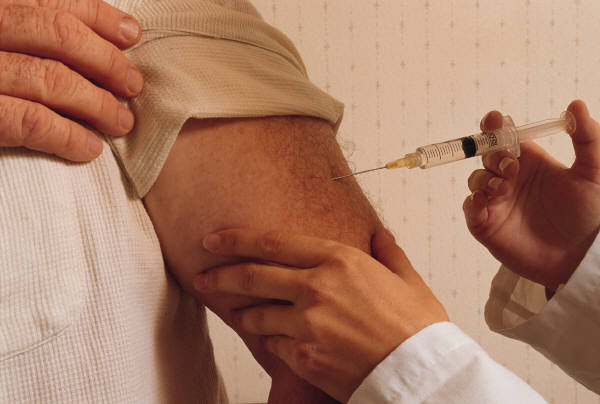 .
Outline
Introduction 
Vaccinations
Required versus optional 
Pros and con of vaccinations
Research studies on vaccinations
Conclusion
Introduction
Vaccination is a term used in describing the introduction of an antigen into the body. This action is expected to stimulate the person’s immune system by producing antibodies against the pathogenic organism introduced through vaccination (Fiore et.al, 2009).
Introduction
This presentation seeks to outline some major concerns regarding vaccinations in our society today. The nation’s children are compelled to take vaccines. This ideological premise is based on the fact that it prevents disease and acts as a prophylactic measure. It is my desire to discuss the necessity of vaccines, the pros and con of vaccination and offer support findings from recent studies.
VaccinationsRequired versus Optional
Legislative attorney Kathleen Swendiman (2011) in her report to congress highlighted mandatory vaccination legislation and its requirement for entry into public schools across America. These include diphtheria, measles, rubella, polio, pertussis, and tetanus. Some states require students to be vaccinated against Hepatitis B and meningococcal infections also. The attorney contents that regardless of these laws many states provide exemptions for religious, philosophical and moral reasons (Swendiman, 2011).
VaccinationsRequired versus Optional
Institutions employing health care workers also are mandated to vaccinate employees against tuberculosis, measles, mumps and rubella. As a condition for employment the Department of Defense requires all civilian employees to be vaccinated against the flu virus. Opt-out laws are also available for these vaccines if they are contraindicated for medical reasons (Swendiman, 2011). For admission to school smallpox, malaria, influenza and pneumonia vaccines are not mandatory.
Pros and Cons of Vaccinations
Public health authorities claim that vaccines have been one of the greatest developments in public health over the past century. Current data shows where vaccines have eradicated many deadly diseases such a whooping cough, diphtheria and polio, which claimed the lives of our children. Therefore, there must be some sense to the vaccine madness as some have projected. Vaccination compliance over the past year across America has been 95, 41% (Stacher, 1999)
Pros and Cons of Vaccinations
Immunization programs among school aged children have lowered infection rates by 95% since the first vaccine was used in 1955. Overwhelming success came from destruction of Haemophilus influenzae type b (Hib),which infected approximately one in 200 children, under the age of five during 1988 (Stacher, 1999).
Pros and Cons of Vaccinations
People demonstrate adverse effects to vaccination as they would to any drug or substance. Some 11,000- 12,000 reports are made to VAERS and investigated yearly. Vaccine safety monitoring across the nation is a priority because many reports even though linked to the vaccination process many not be directly related to the vaccine itself.
Pro- Healthy Family
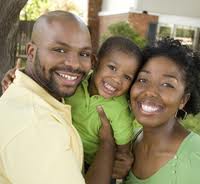 .
Con- Sick Child
.
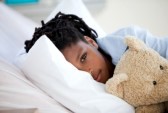 Research Studies
Research Studies
Conclusion
Conclusion
Scholars should endeavor to clarify predisposing processes and potential mediators of vaccination decisions. A great future challenge is embedded in evidence-based public health communication. The advice is that research should have an interdisciplinary approach involving public health, medical research, communication science and psychology (Betsch, 2011).
References
Betsch C. (2011). Innovations in communication: the  Internet and 	the psychology of vaccination  decisions.wEuro Surveill.16(17),

Doja A., Roberts W. (2006). Immunizations and Autism: A Review of 	the Literature. The Canadian Journal of 	Neurological Sciences, 	33(4), 341-6

Fiore, E. Bridges, B., & Cox, J. (2009). "Seasonal 	influenza 	vaccines". Curr. Top. Microbiol.  Immunol.. Current Topics in 	Microbiology and  Immunology 333, 43–82.
References
Mrozek-Budzyn D, Kiełtyka A, Majewska R. (2010). Lack of 	association between measles- mumps-rubella vaccination and   
       autism in children: a case-control study. Pediatr Infect Dis J.  
       29(5):397-400. 

Satcher, D. (1999). Statement  on Risk vs Benefit of 	Vaccinations. 	U.S. Department of Health and  Human Services

 Swendiman, K. (2011). Mandatory Vaccinations: 	Precedent and  
 	Current Laws. Washington. Congressional Research Service

Wood, P. (2012) Vaccination Programs among Urban 	Homeless 	Populations: A Literature Review. J Vaccines Vaccin 3:156.